Sixth Sunday after Pentecost
Year A
Genesis 24:34-38, 42-49, 58-67 and Psalm 45:10-17 or Song of Solomon 2:8-13  •  Zechariah 9:9-12 and Psalm 145:8-14  Romans 7:15-25a  •  Matthew 11:16-19, 25-30
"Before I had finished speaking in my heart, there was Rebekah coming out with her water jar on her shoulder;"
Genesis 24:45a
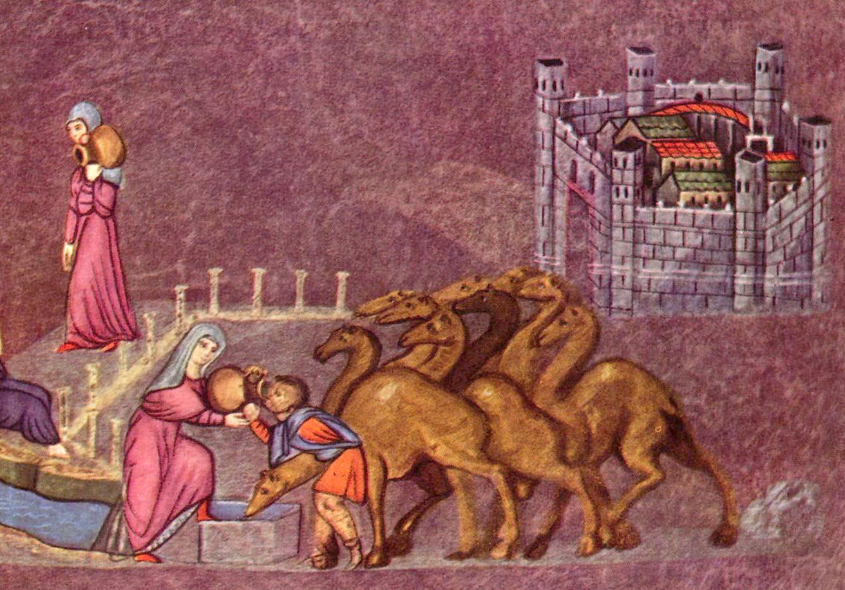 Rebecca at the Well  --  Österreichische Nationalbibliothek, Vienna, Austria
She quickly let down her jar from her shoulder, and said, 'Drink, and I will also water your camels.'
Genesis 24:46
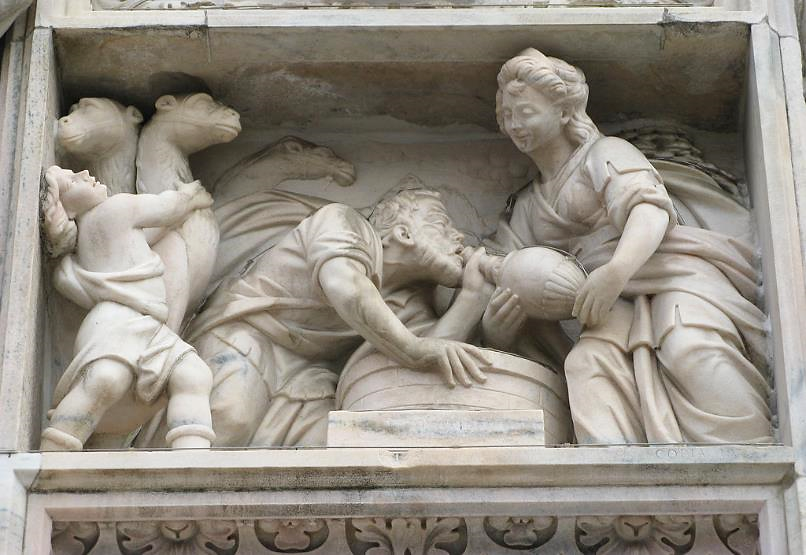 Isaac's Messenger Drinks from Rebecca's Jug  --  Duomo, Milan, Italy
Then I asked her, 'Whose daughter are you?' She said, 'The daughter of Bethuel, Nahor's son, whom Milcah bore to him.' So I put the ring on her nose, and the bracelets on her arms.
Genesis 24:47
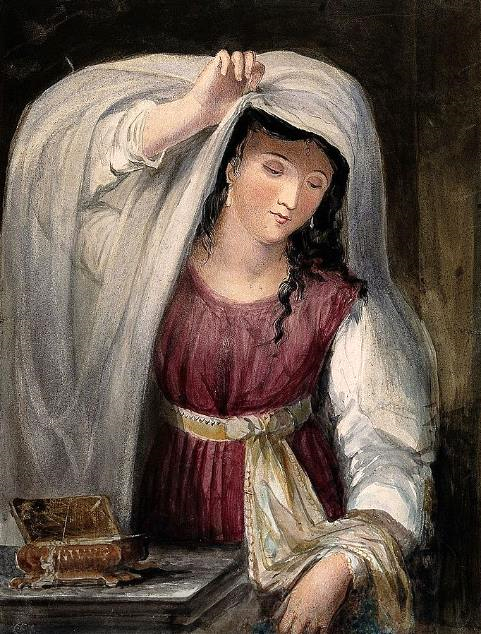 Rebecca With Her Gifts from Isaac

Juliana Howard
Iconographic Collections
And they called Rebekah, and said to her, "Will you go with this man?" She said, "I will."
Genesis 24:58
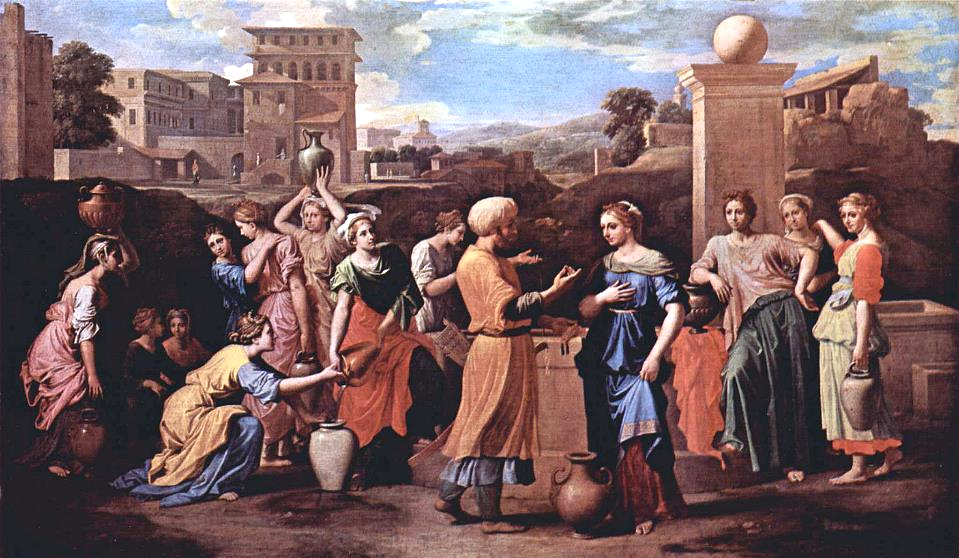 Rebecca at the Well  --  Nicolas Poussin, Louvre Museum, Paris, France
…Isaac…took Rebekah, and she became his wife; and he loved her. So Isaac was comforted after his mother's death.
Genesis 24:67
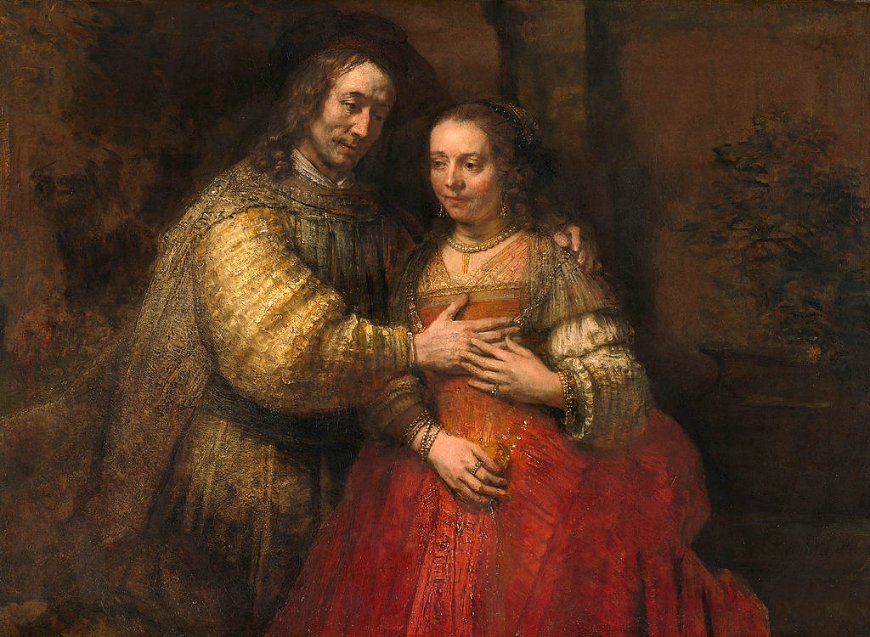 Isaac and Rebecca  --  Rembrandt, Rijksmuseum, Amsterdam, Netherlands
Hear, O daughter, consider and incline your ear … I will cause your name to be celebrated in all generations;
Psalm 45:10a, 17a
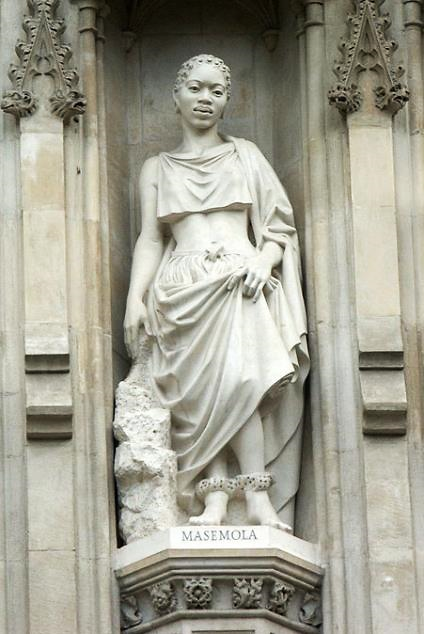 Manche Masemola, 
South African Martyr

Westminster Abbey
London, England
My beloved speaks and says to me: "Arise, my love, my fair one, and come away … "
Song of Solomon 2:10
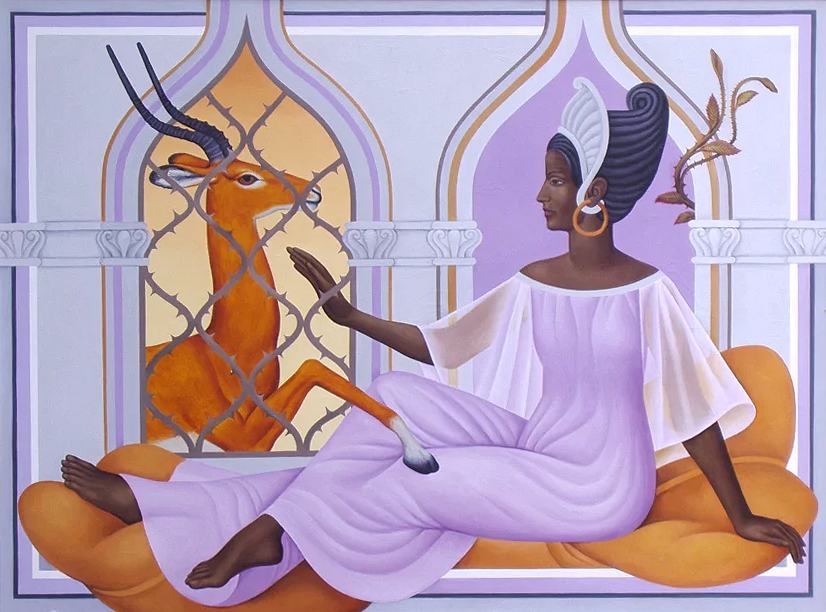 Lattice Window – Song of Solomon  --  Peter Koenig
Rejoice greatly, O daughter Zion! … Lo, your king comes to you; triumphant and victorious is he, humble and riding on a donkey, on a colt, the foal of a donkey.
Zechariah 9:9
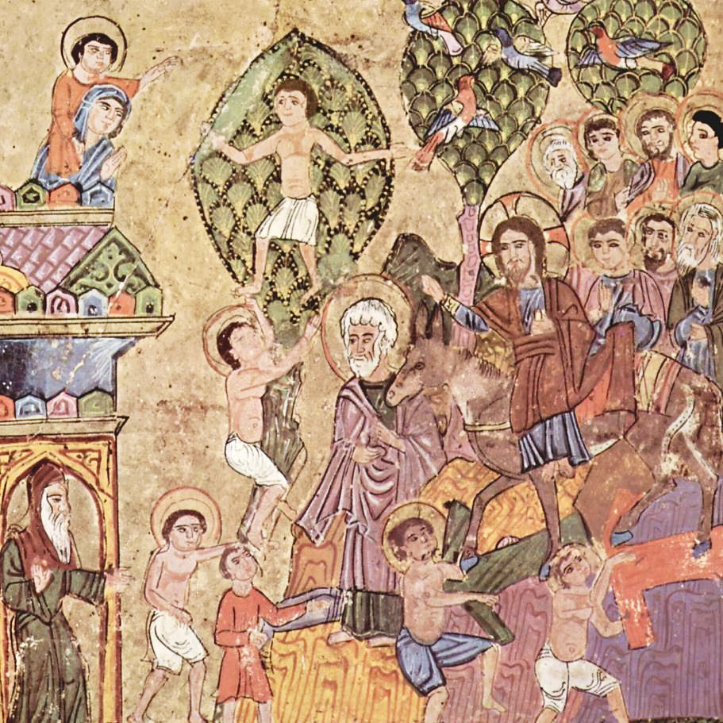 Christ Enters Jerusalem

 Syrian Jacobite Church
Vatican Museum Vatican City
The LORD upholds all who are falling, and raises up all who are bowed down.
Psalm 145: 14
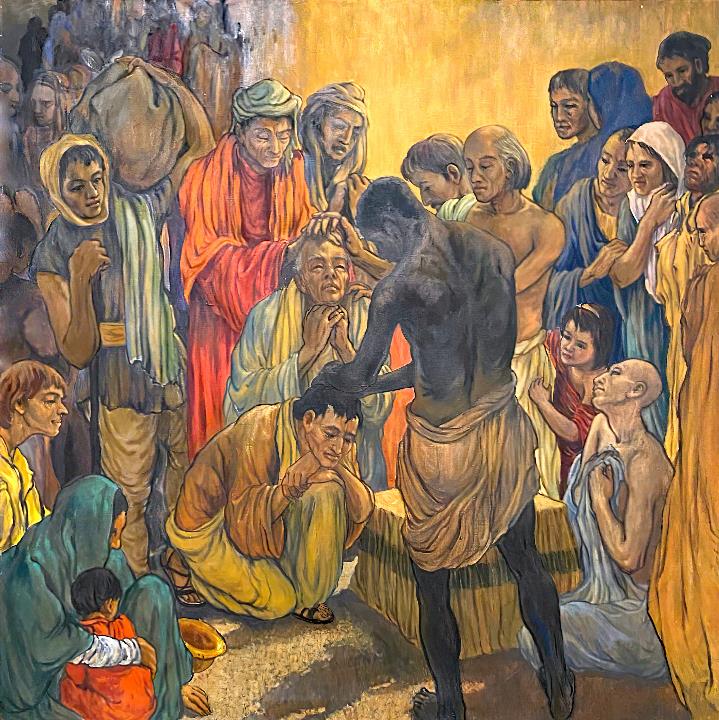 Dedication of Paul and Barnabas

Frank Wesley
For I delight in the law of God in my inmost self,
Romans 7:22
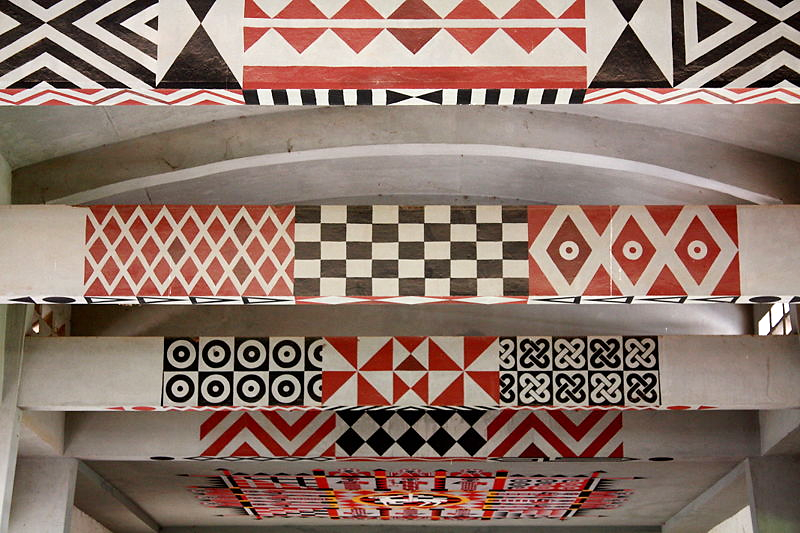 Ceiling of Keur Moussa Abbey, Senegal
"Come to me, all you that are weary and are carrying heavy burdens, and I will give you rest."
Matthew 11:28
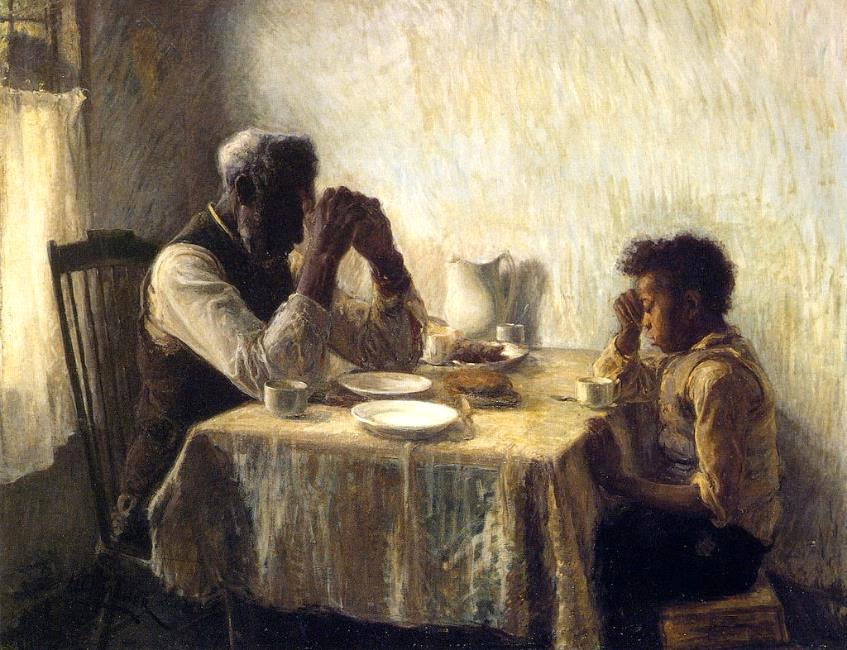 The Thankful Poor  --  Henry Ossawa Tanner
Credits
New Revised Standard Version Bible, copyright 1989, Division of Christian Education of the National Council of the Churches of Christ in the United States of America. Used by permission. All rights reserved.

http://en.wikipedia.org/wiki/Vienna_Genesis
https://commons.wikimedia.org/wiki/File:Rebecca_at_the_well-.jpg
https://commons.wikimedia.org/wiki/File:Rebecca_admires_the_clothes_and_jewellery_given_to_her_by_Ab_Wellcome_V0034251.jpg
https://commons.wikimedia.org/wiki/File:Nicolas_Poussin_073.jpg
https://commons.wikimedia.org/wiki/File:Rembrandt_Harmensz._van_Rijn_-_Het_Joodse_bruidje.jpg
https://commons.wikimedia.org/wiki/File:WestminsterAbbey-Martyrs.jpg - Jean-Christophe BENOIST
Peter Winfried (Canisius) Koenig, https://www.pwkoenig.co.uk/
http://de.wikipedia.org/wiki/Datei:Syrischer_Maler_um_1220_001.jpg
Estate of Frank Wesley, http://www.frankwesleyart.com/main_page.htm
https://commons.m.wikimedia.org/wiki/File:KeurMoussaPlafond.jpg#mw-jump-to-license
https://www.flickr.com/photos/jimsurkamp/17339820129/


Additional descriptions can be found at the Art in the Christian Tradition image library, a service of the Vanderbilt Divinity Library, http://diglib.library.vanderbilt.edu/.  All images available via Creative Commons 3.0 License.